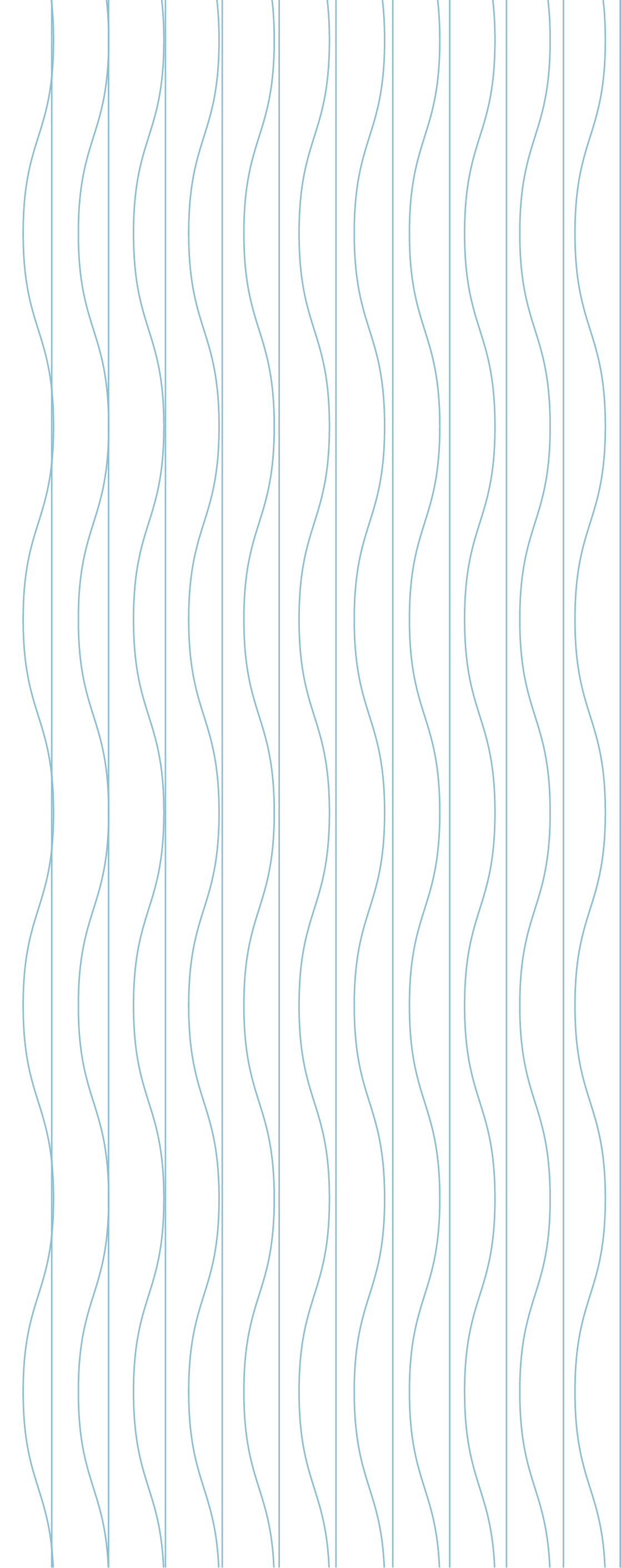 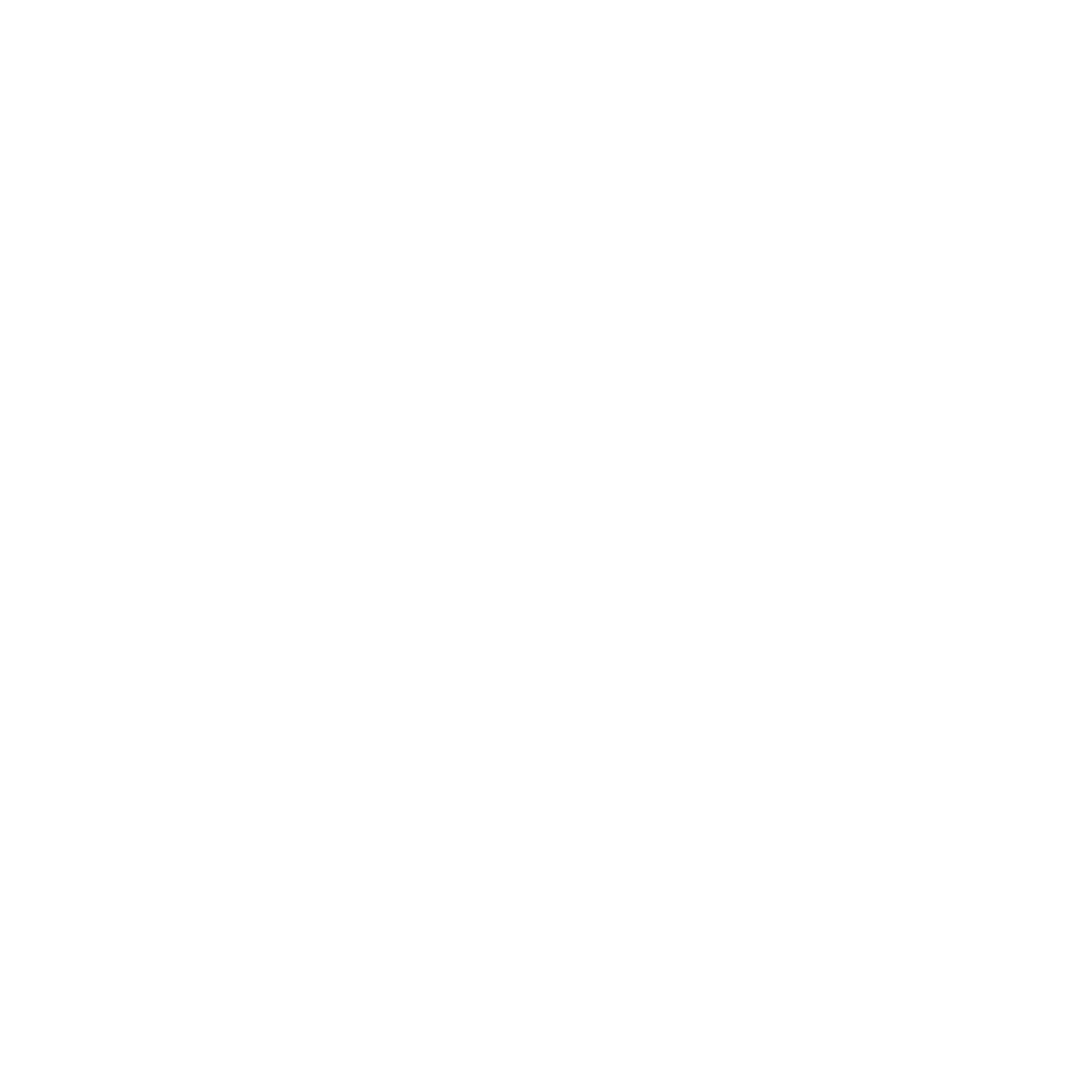 Poster/project title
Authors:
Faizan Munawar1, John Donovan1, Etain Kiely2 and Konrad Mulrennan 1
1. The Health and Biomedical (HEAL) Research Centre, Institute of Technology Sligo.
2. School of Science and Computing, Galway-Mayo Institute of Technology

Konrad Mulrennan1, Mohamed Awad1, John Donovan1, Russell Macpherson2 and David Tormey1
1.  Centre for Precision Engineering, Materials and Manufacturing Research, Institute of Technology Sligo.
2.  GlaxoSmithKline, Sligo
Student name
Supervisor name
Department:
Dept name
Campus:
Campus name
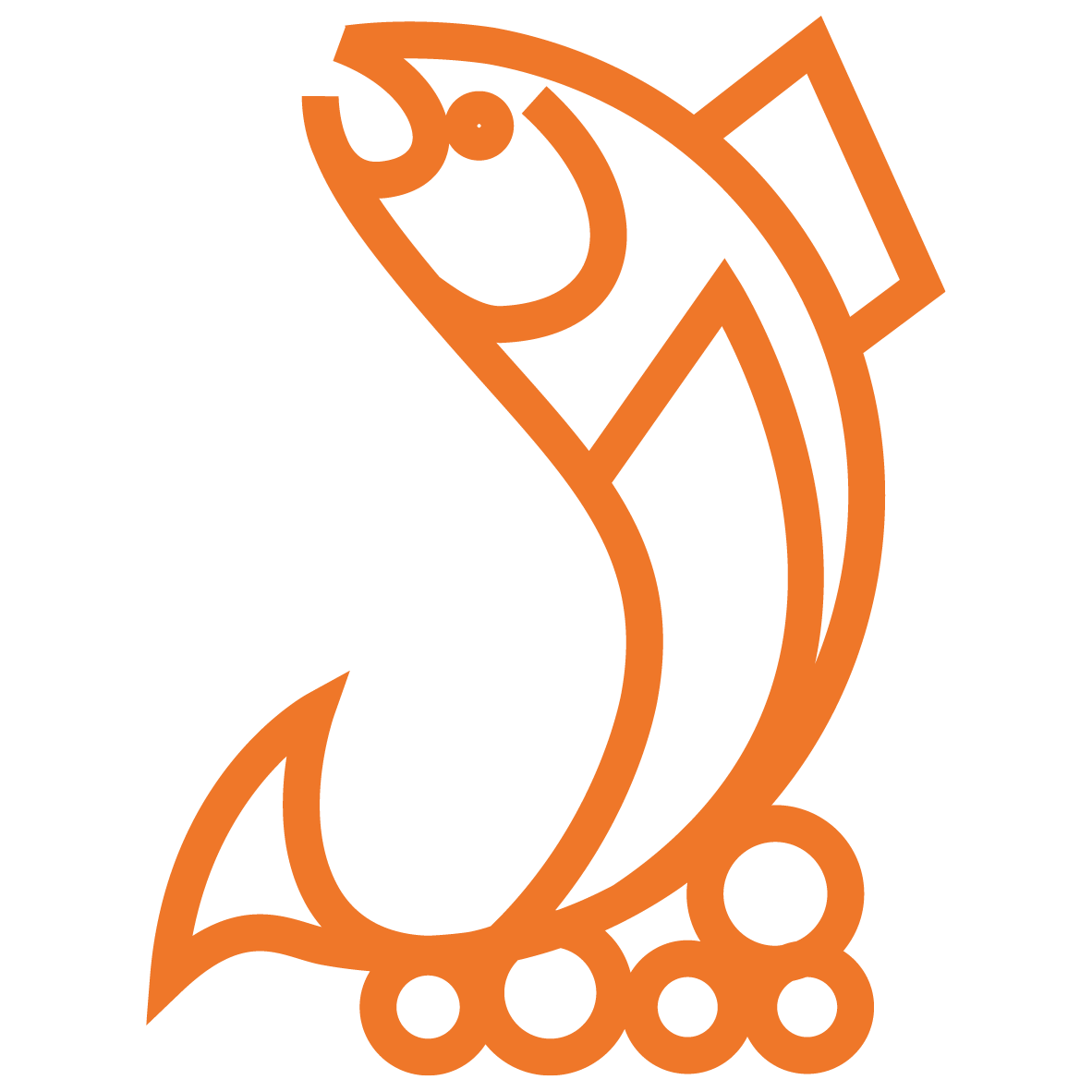 Titles (Halyard Display Medium Size 36pt)
Light Blue in colour

Text or Image Area

Text can vary in size
depending on content

Remove pink box
Text or Image Area

Text can vary in size
depending on content

Remove pink box
Associated
Logos
Associated
Logos
atu.ie
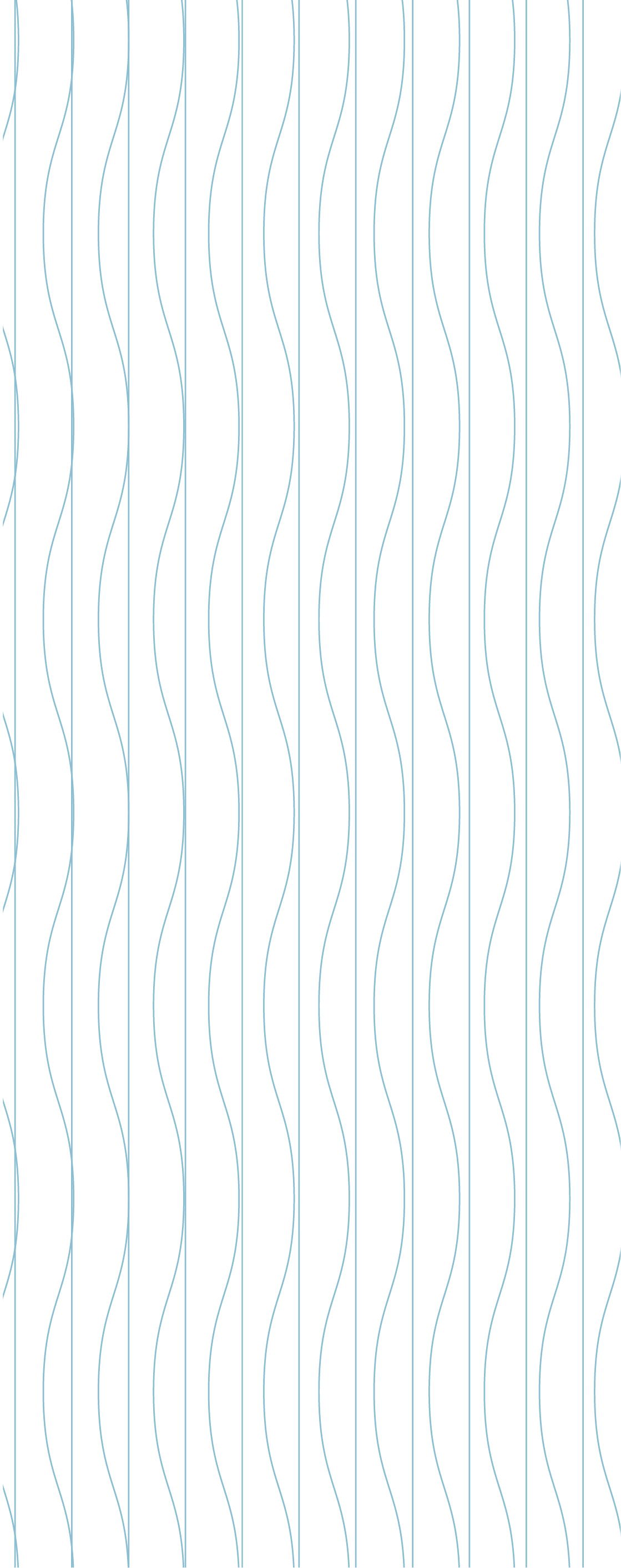 Image Area or Text
All images and Logos should be supplied as High Resolution 300dpi CMYK JPEGs
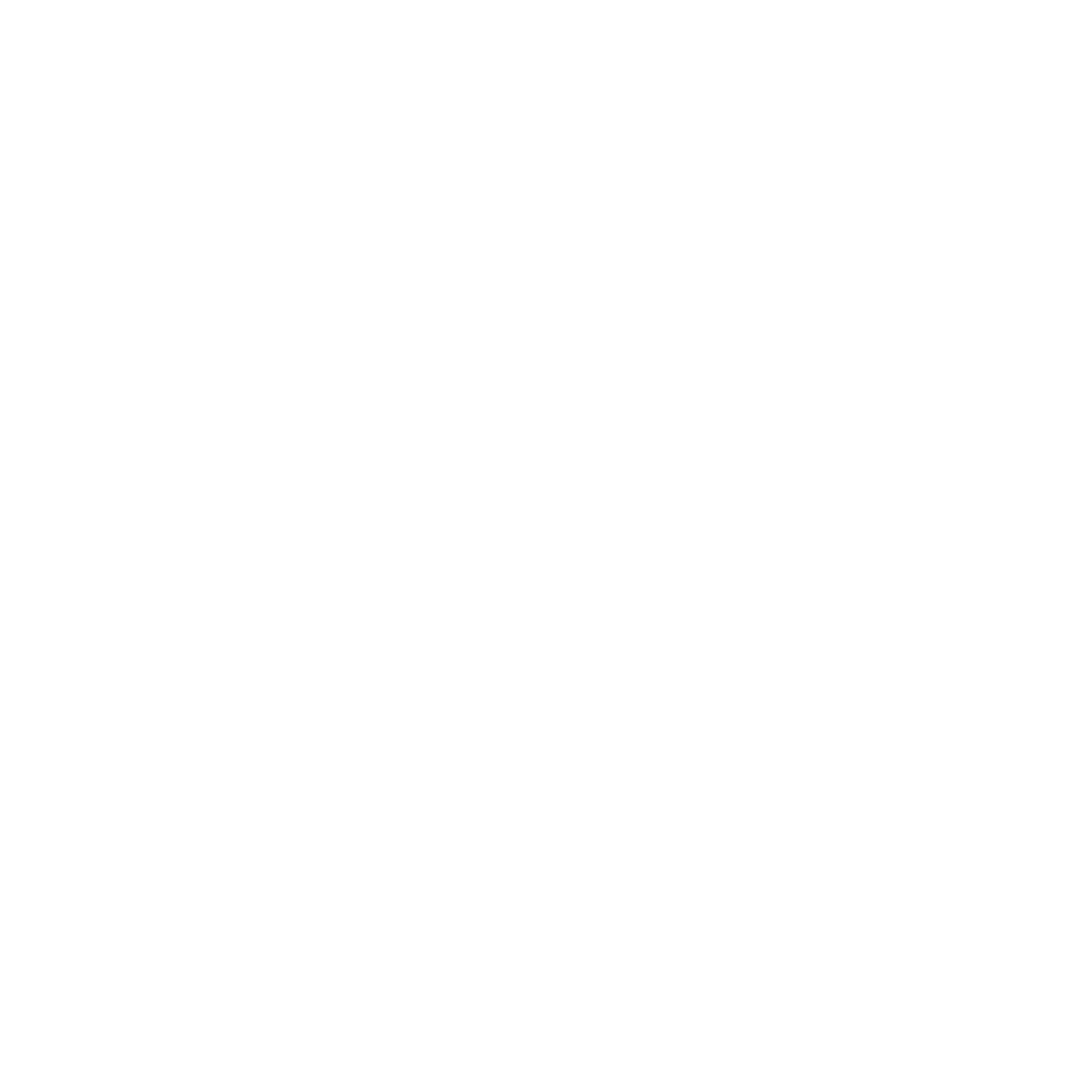 Associated
Logos
Associated
Logos
Associated
Logos
Associated
Logos
Faculty
Head of Department

ATU Sligo